Polecenie
Proszę o wykonanie notatki obejmującej wymienienie rodzajów półfabrykatów oraz ich krótką charakterystykę.
Na zdjęcia lub skany notatek czekam do niedzieli 07.03.2021 do godziny 23:59 razem ze zdjęciami lub skanami notatek z piątku z dnia 05.03.2021. Materiały na dzień 05.03.2021 zostaną wysłane później.
Rodzaje półfabrykatów
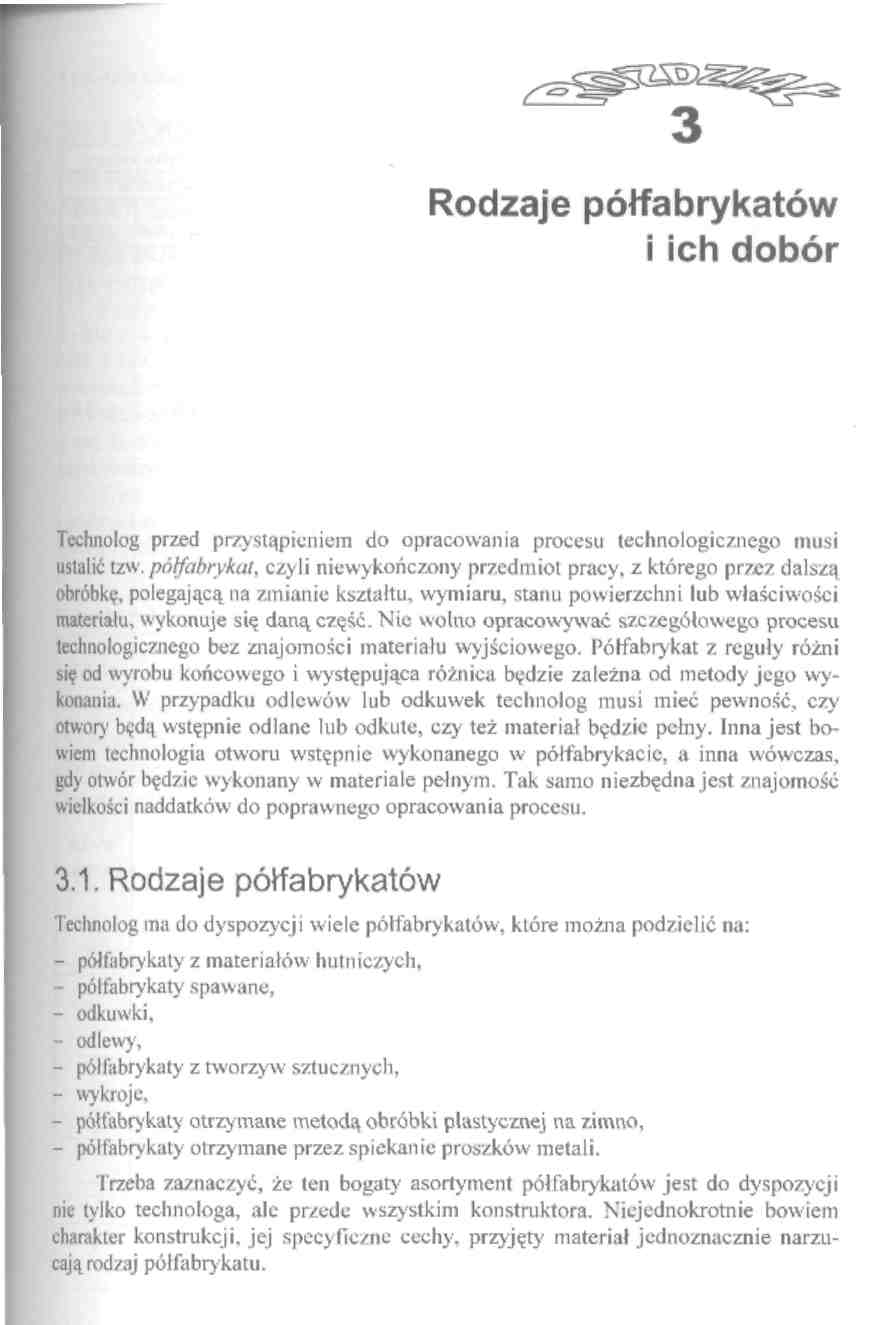 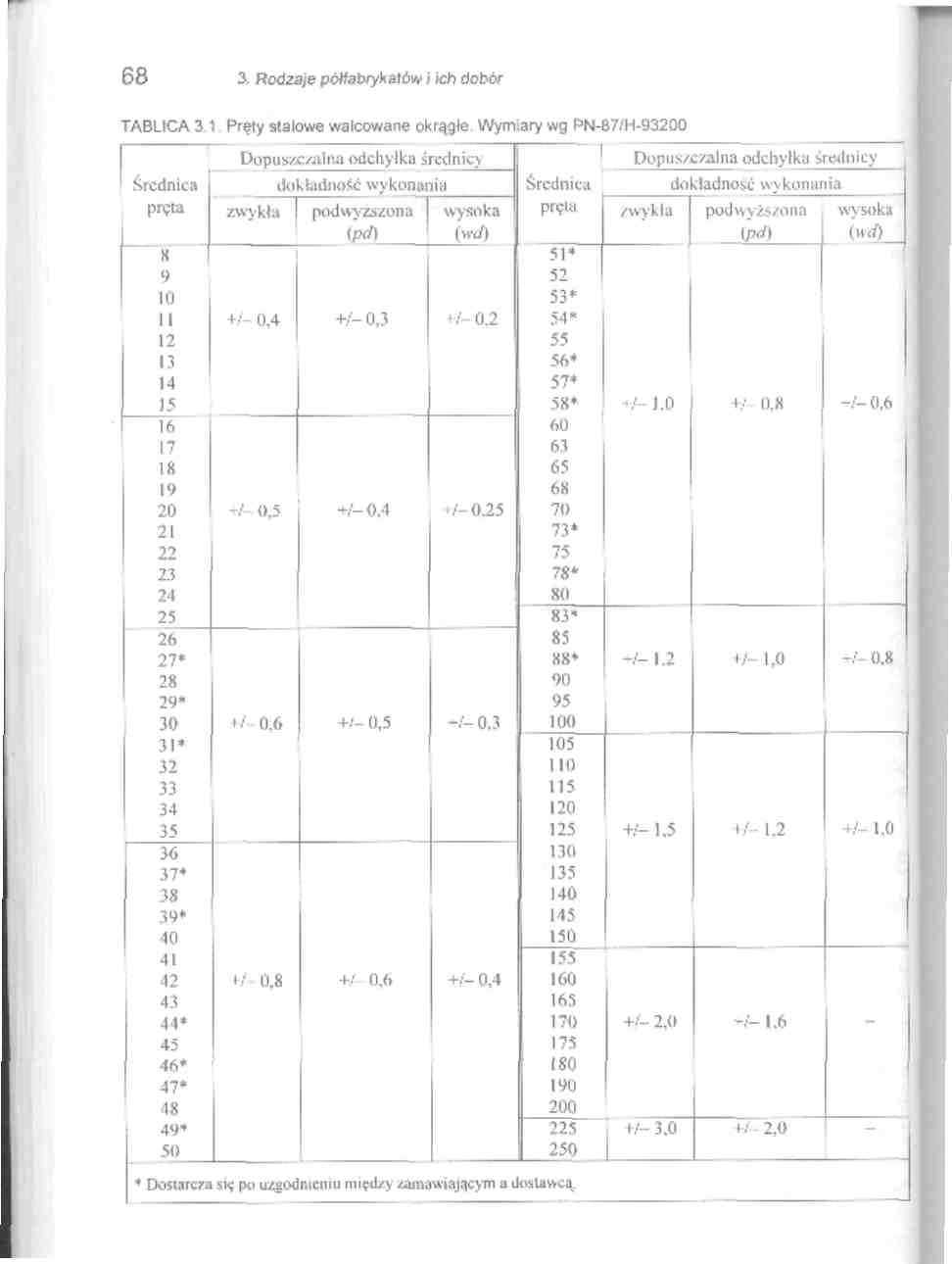 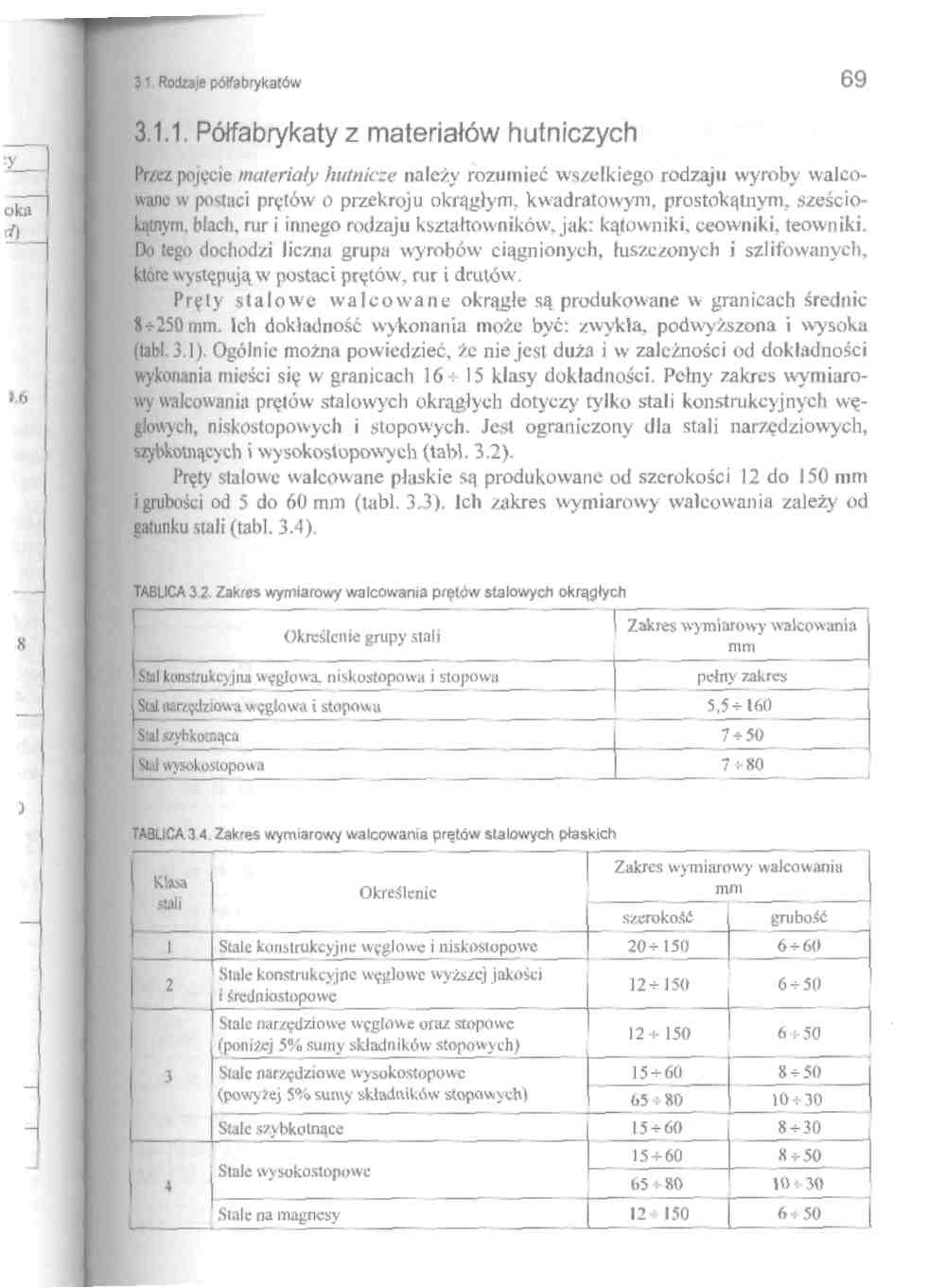 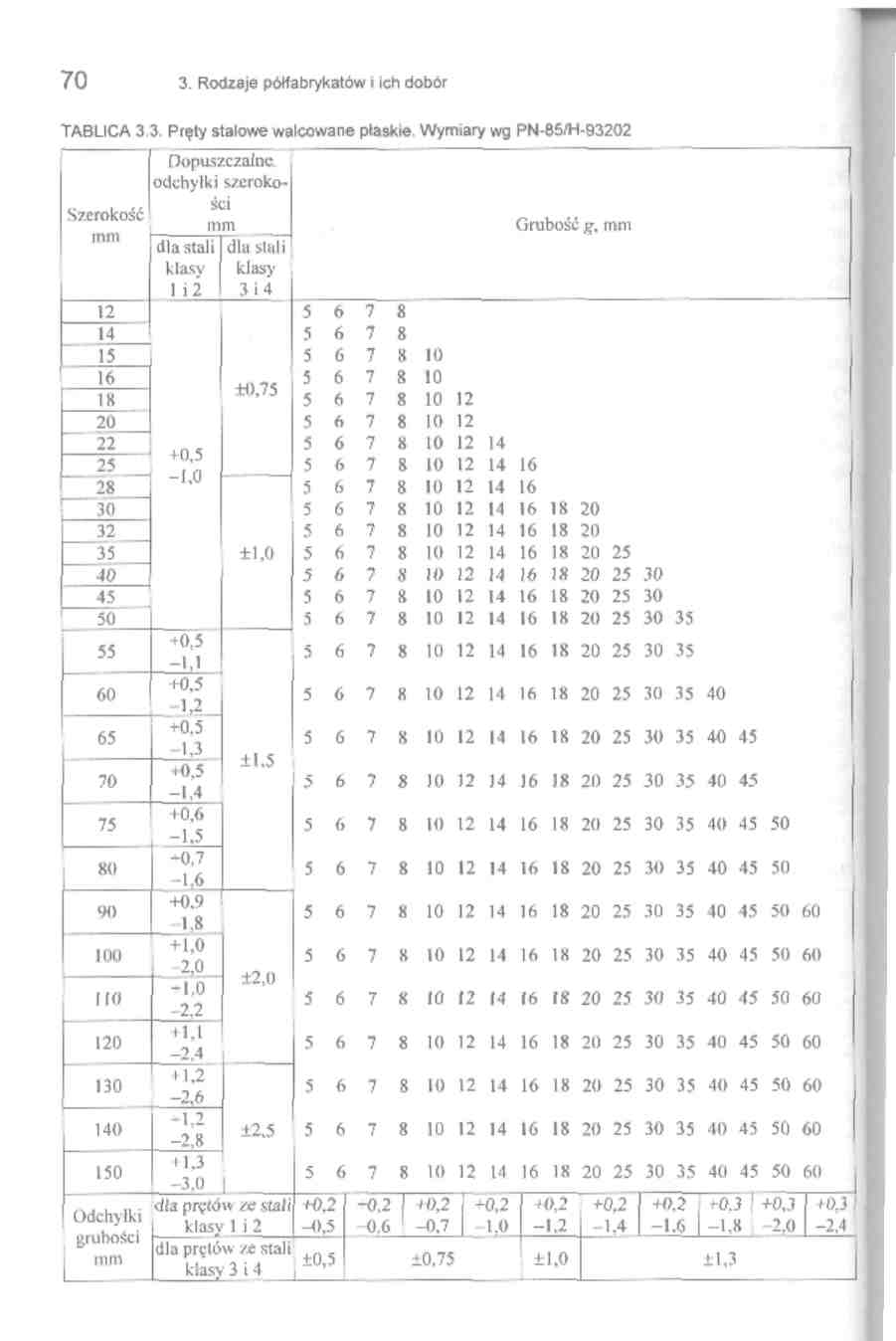 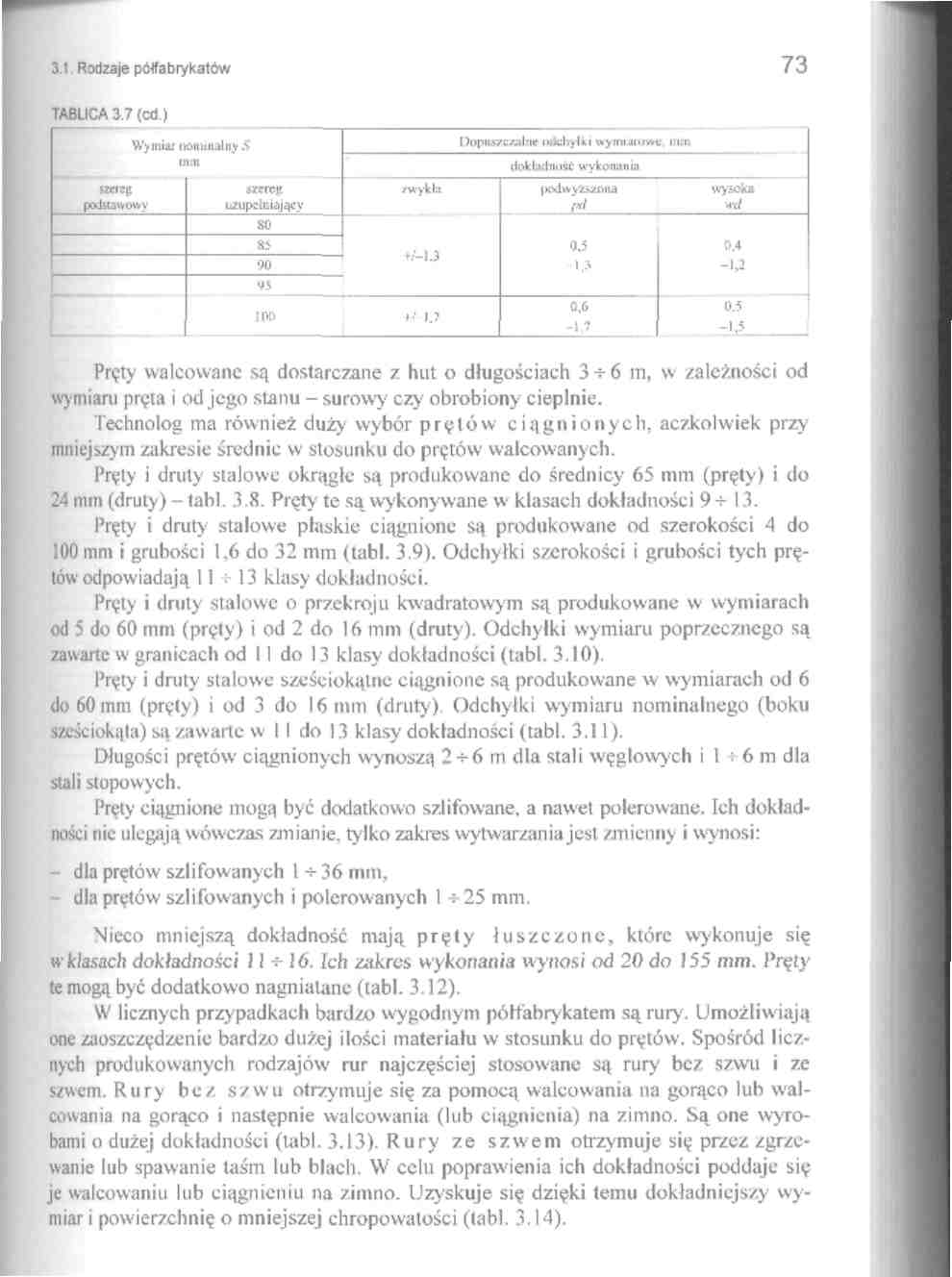 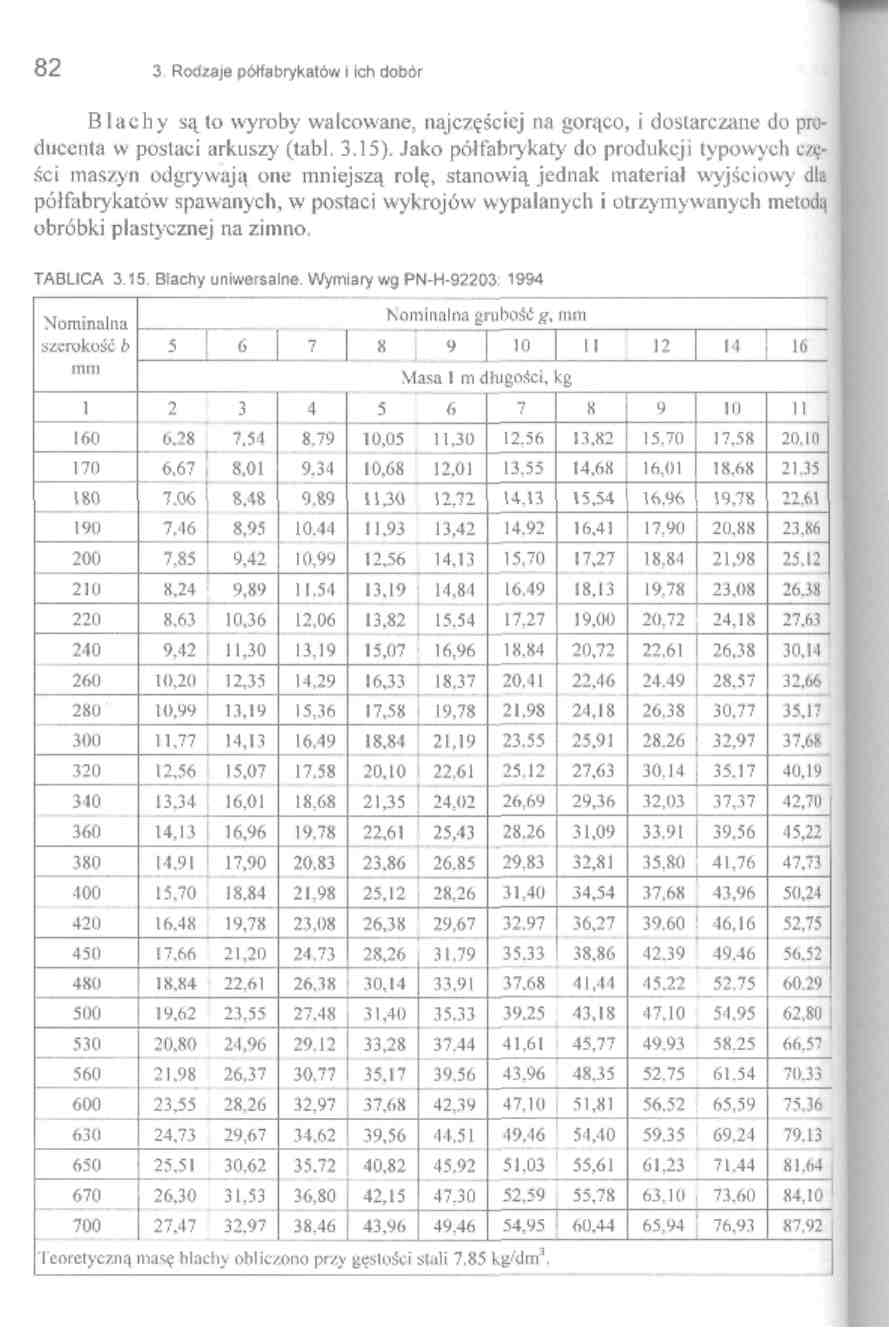 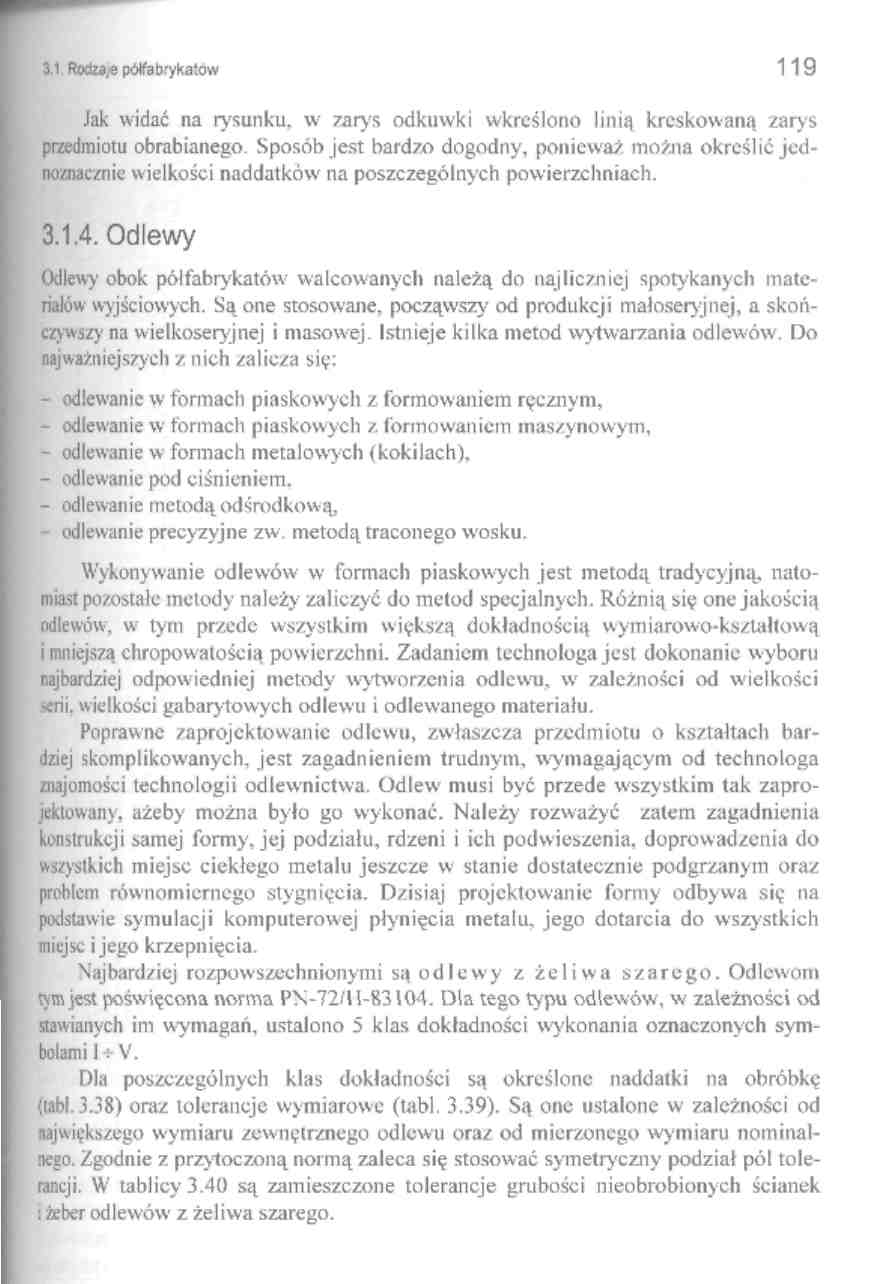 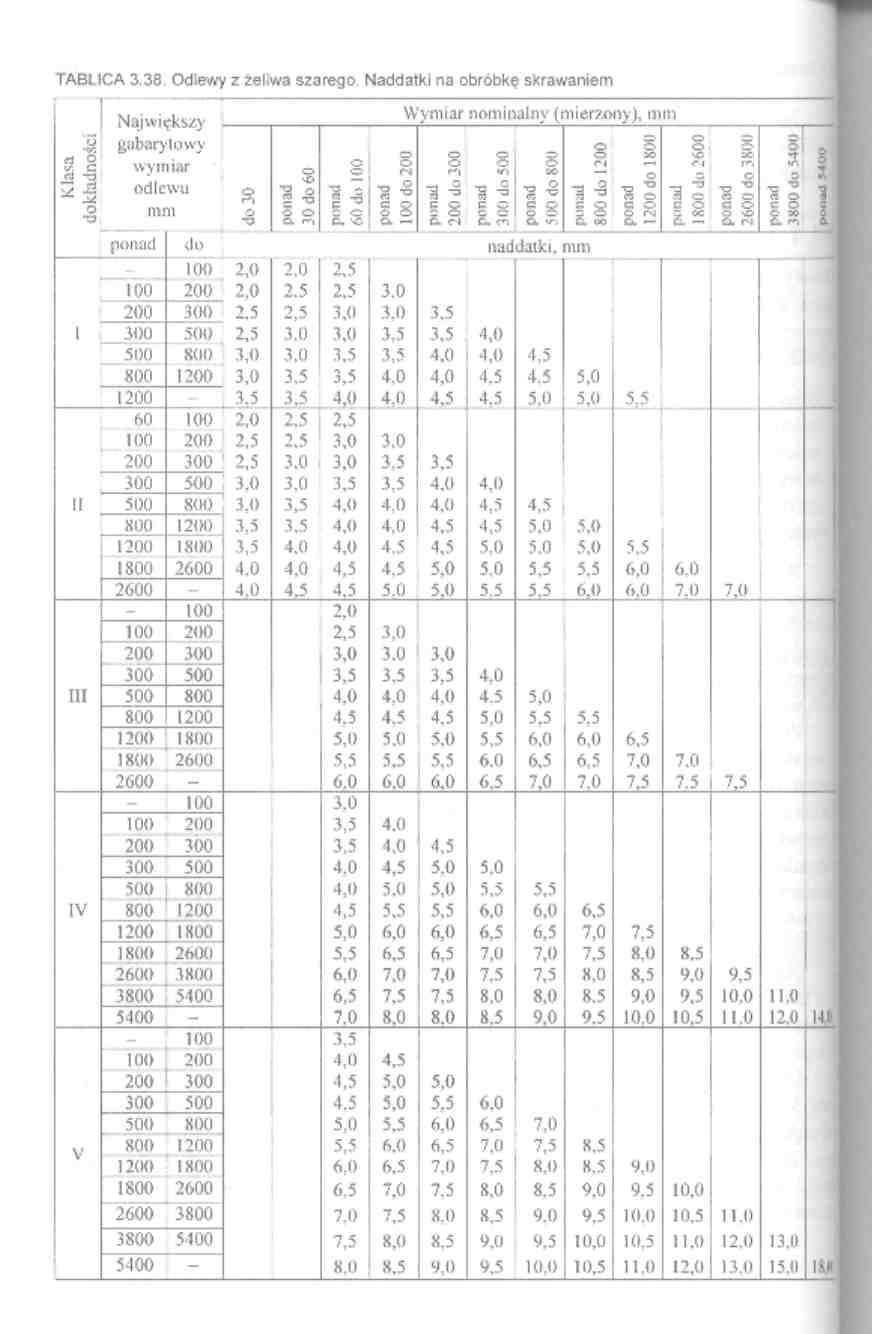 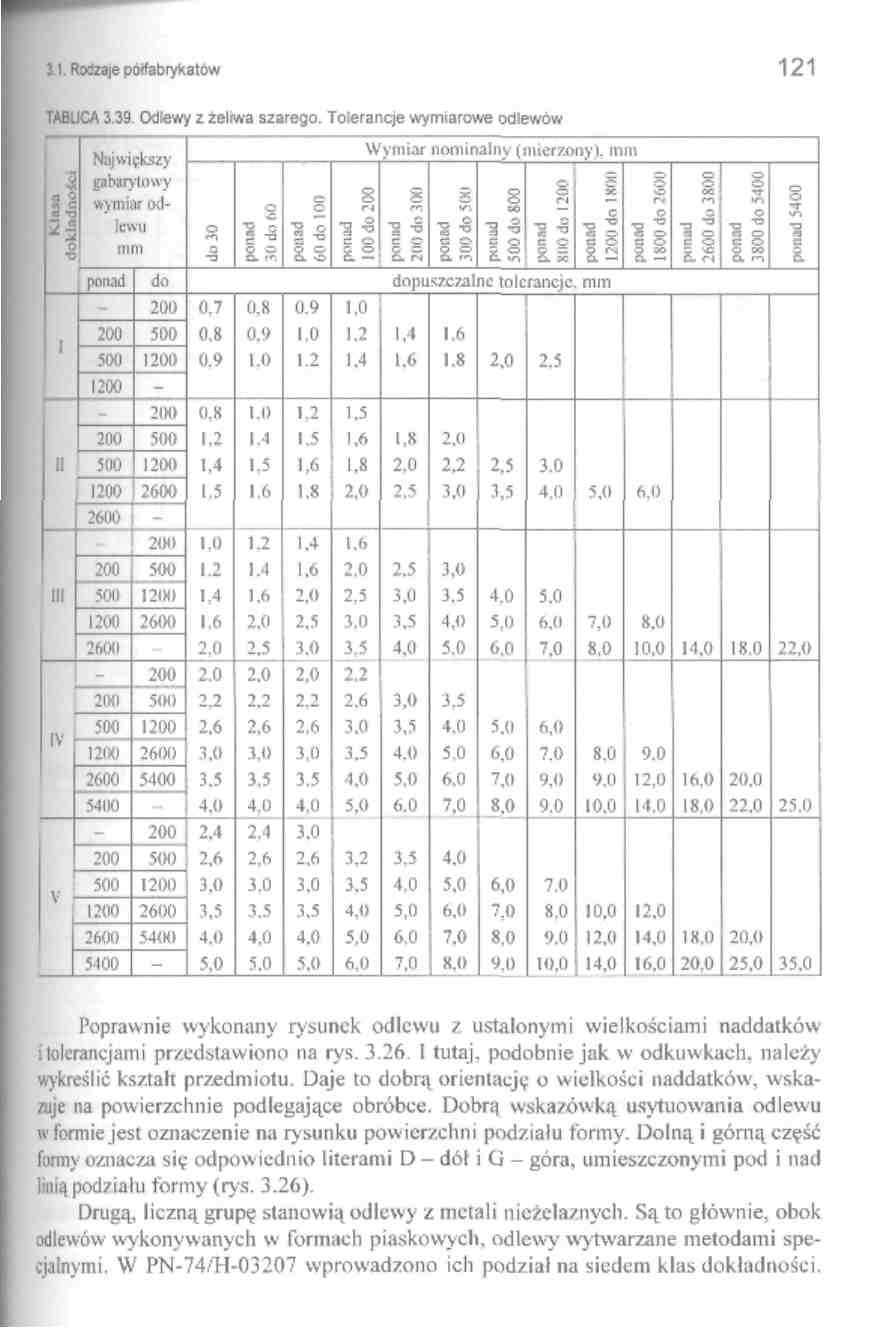 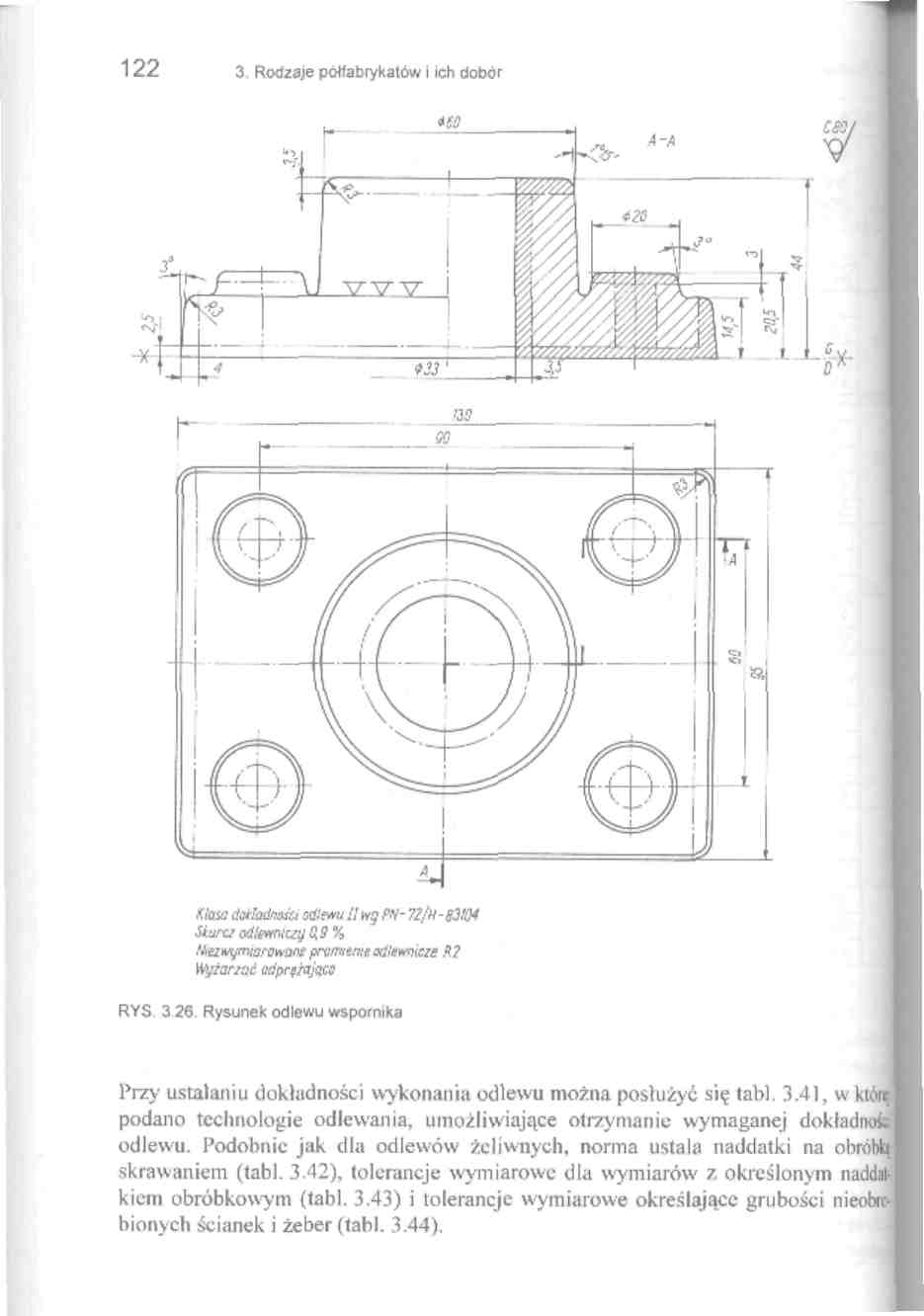 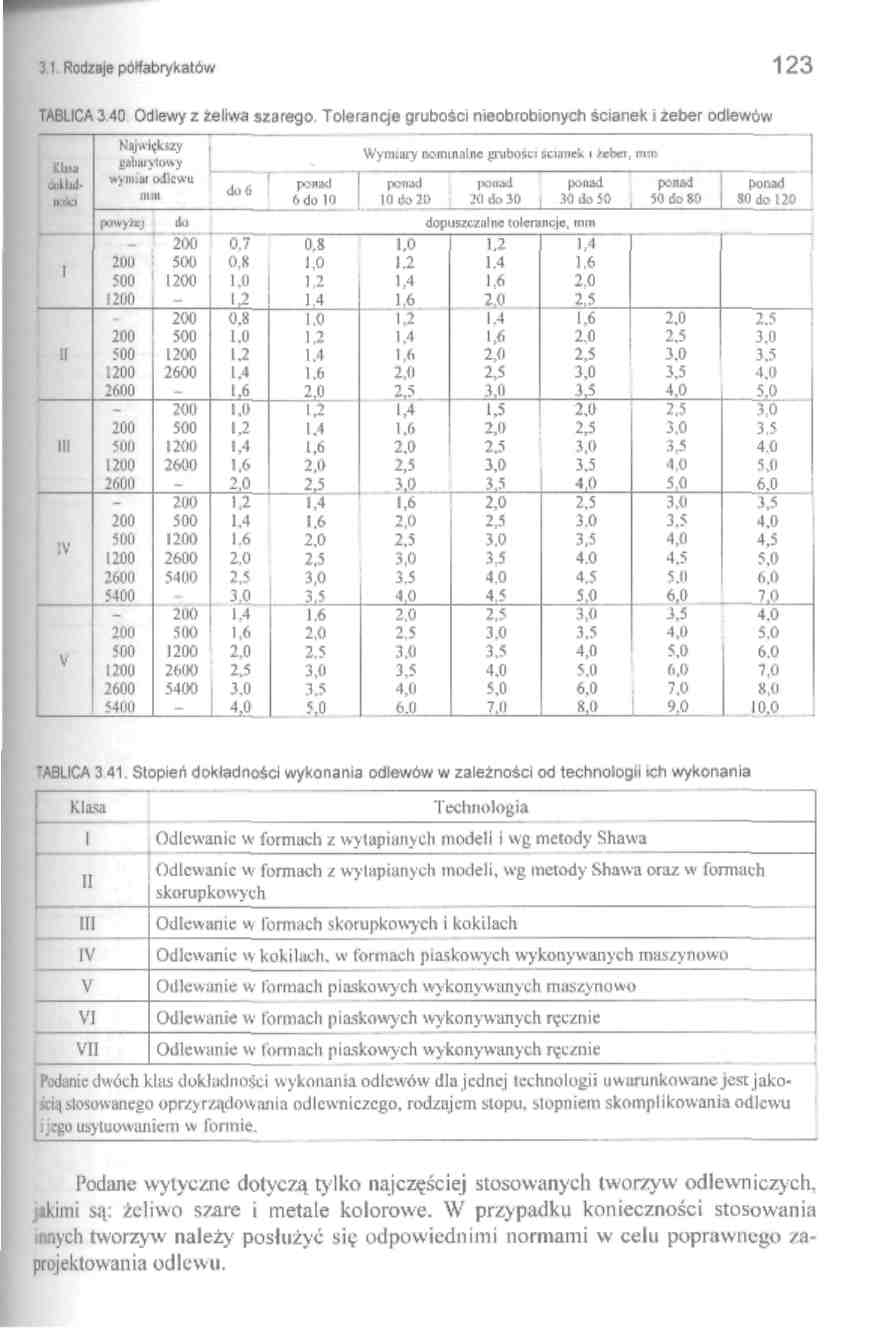 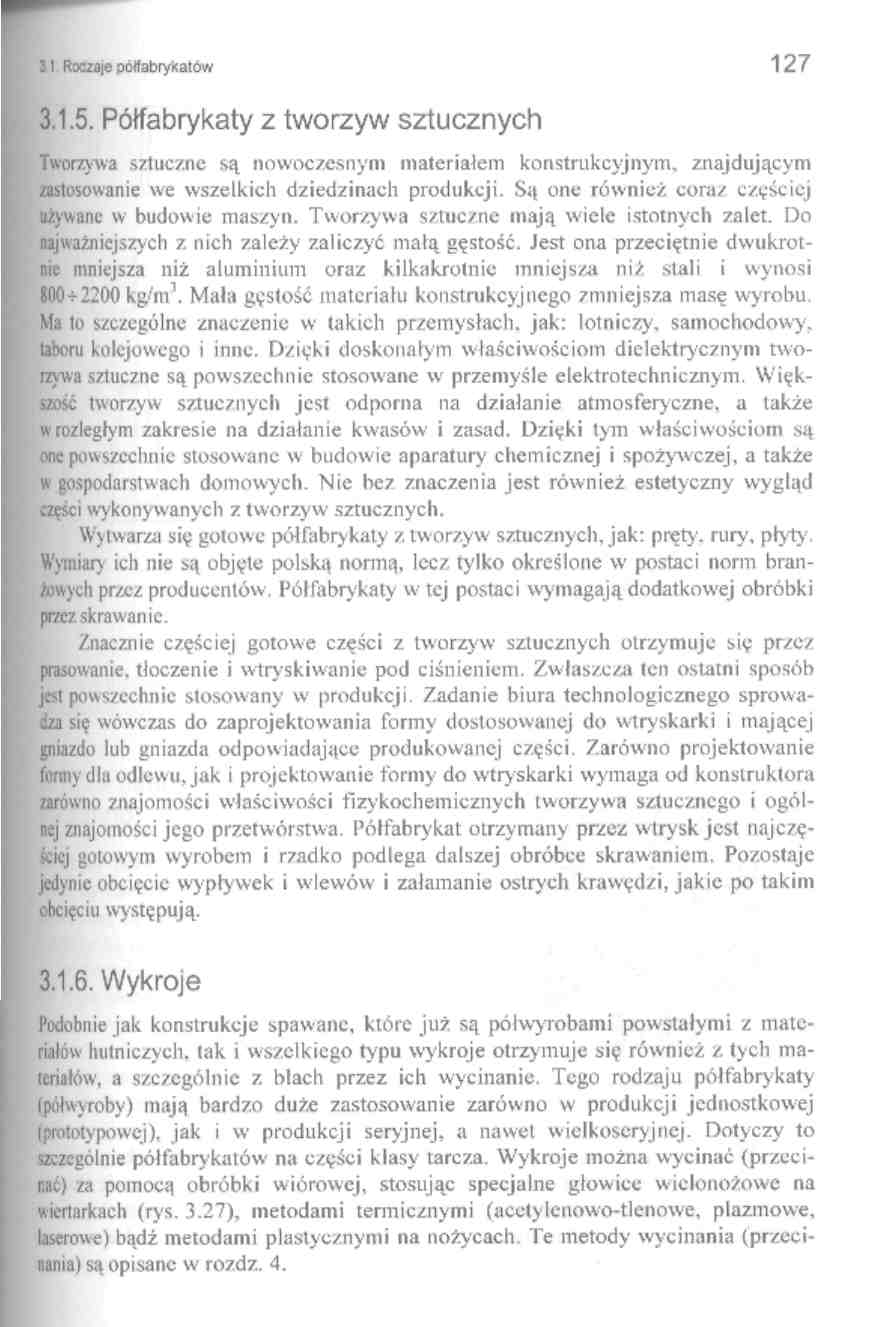 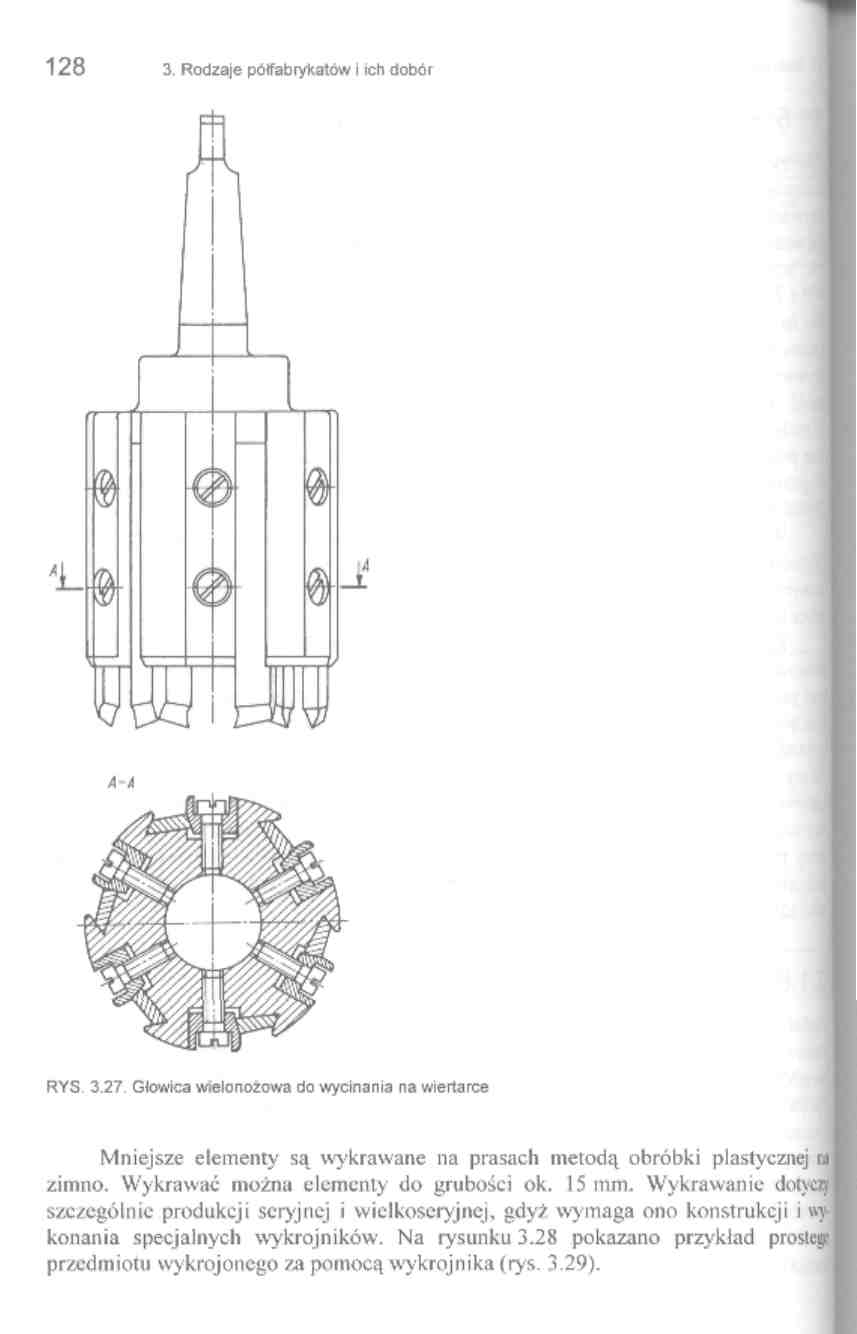 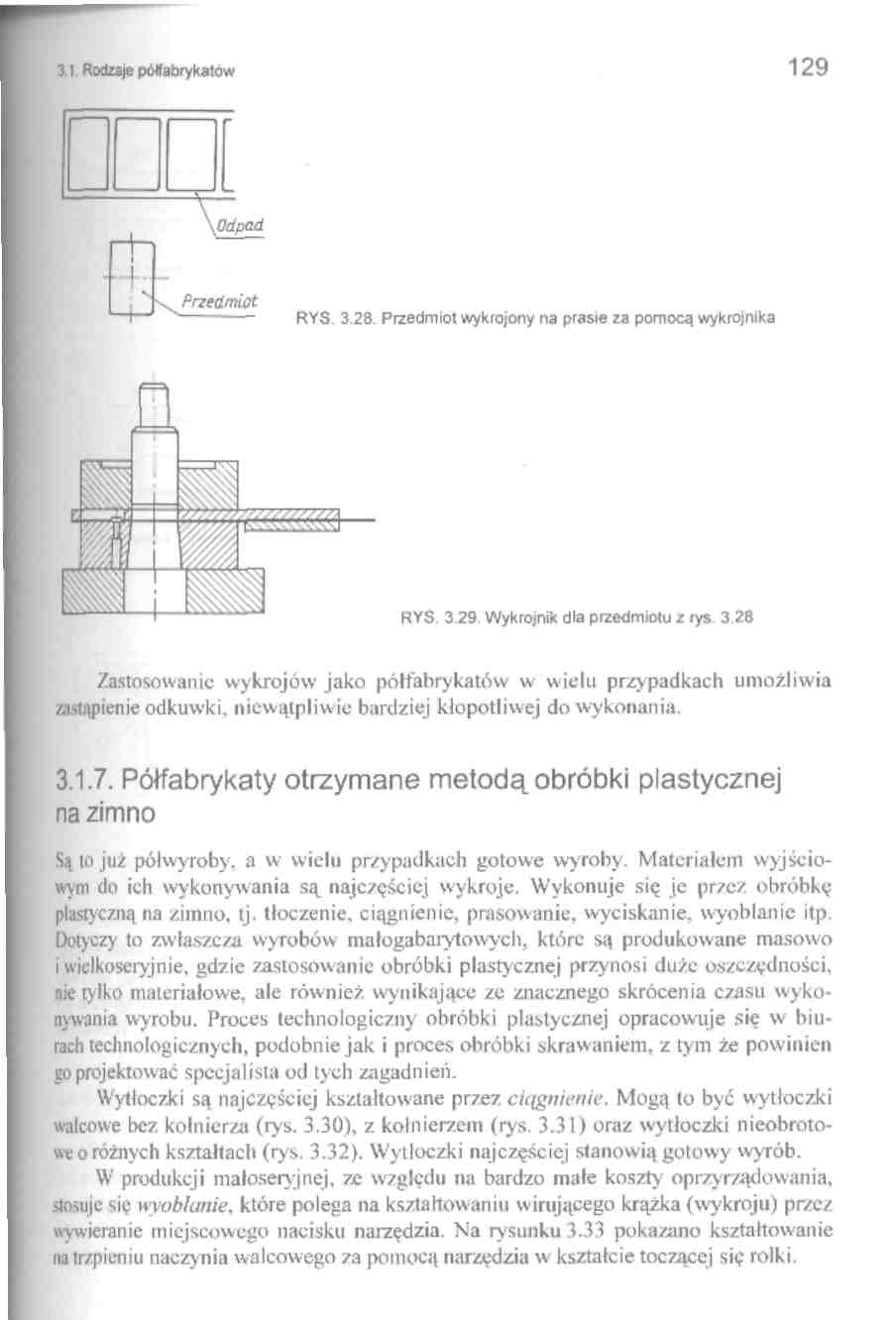 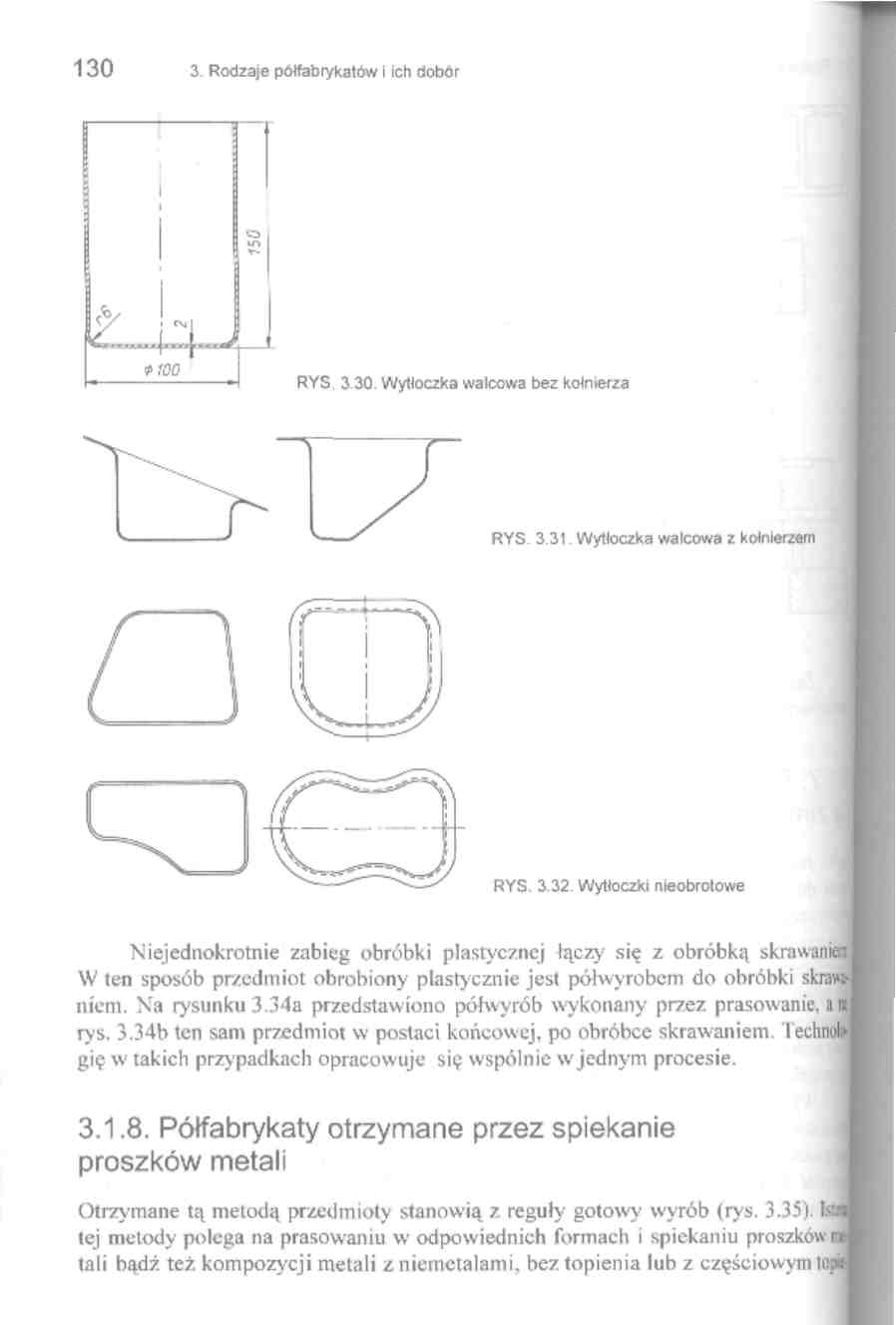 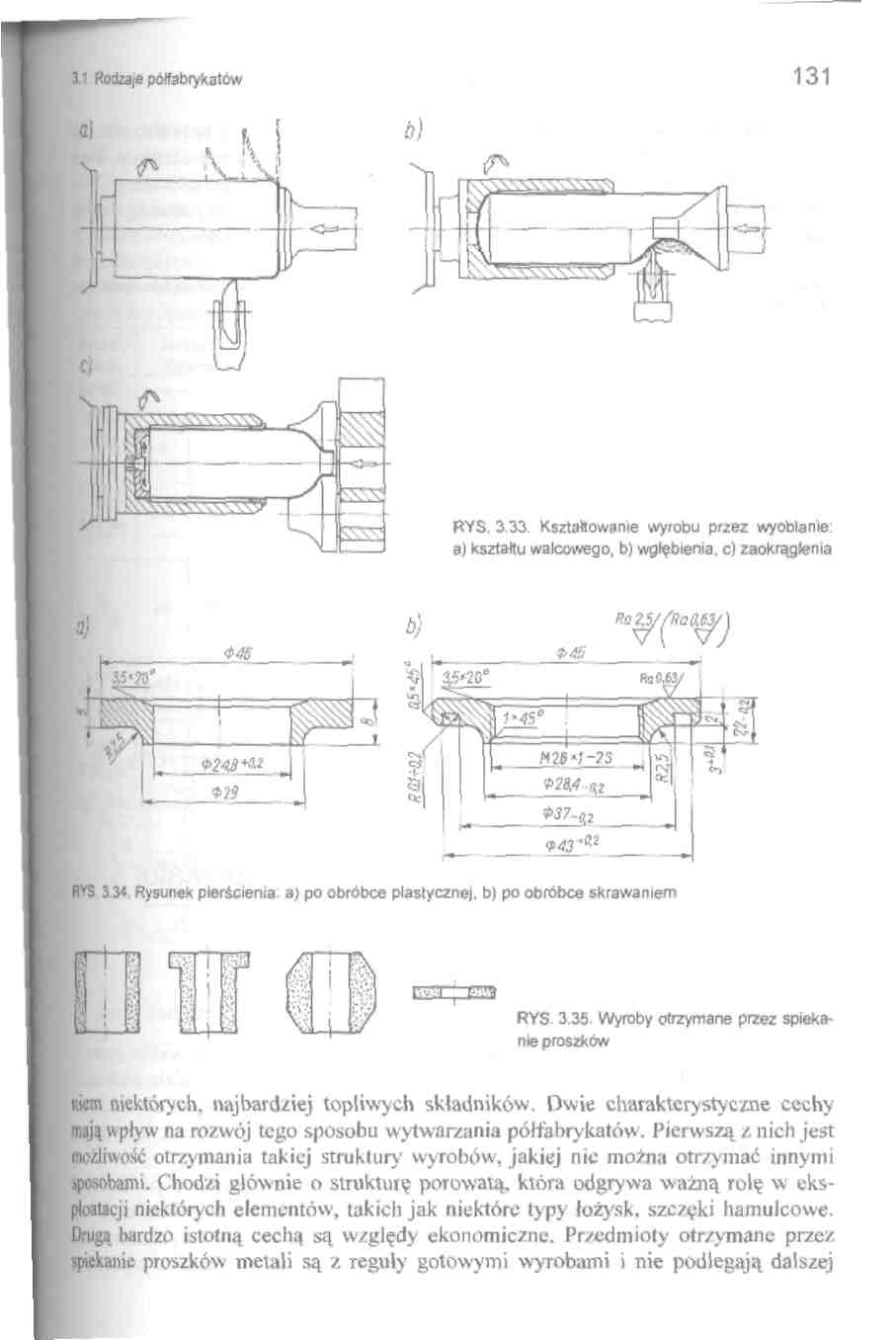 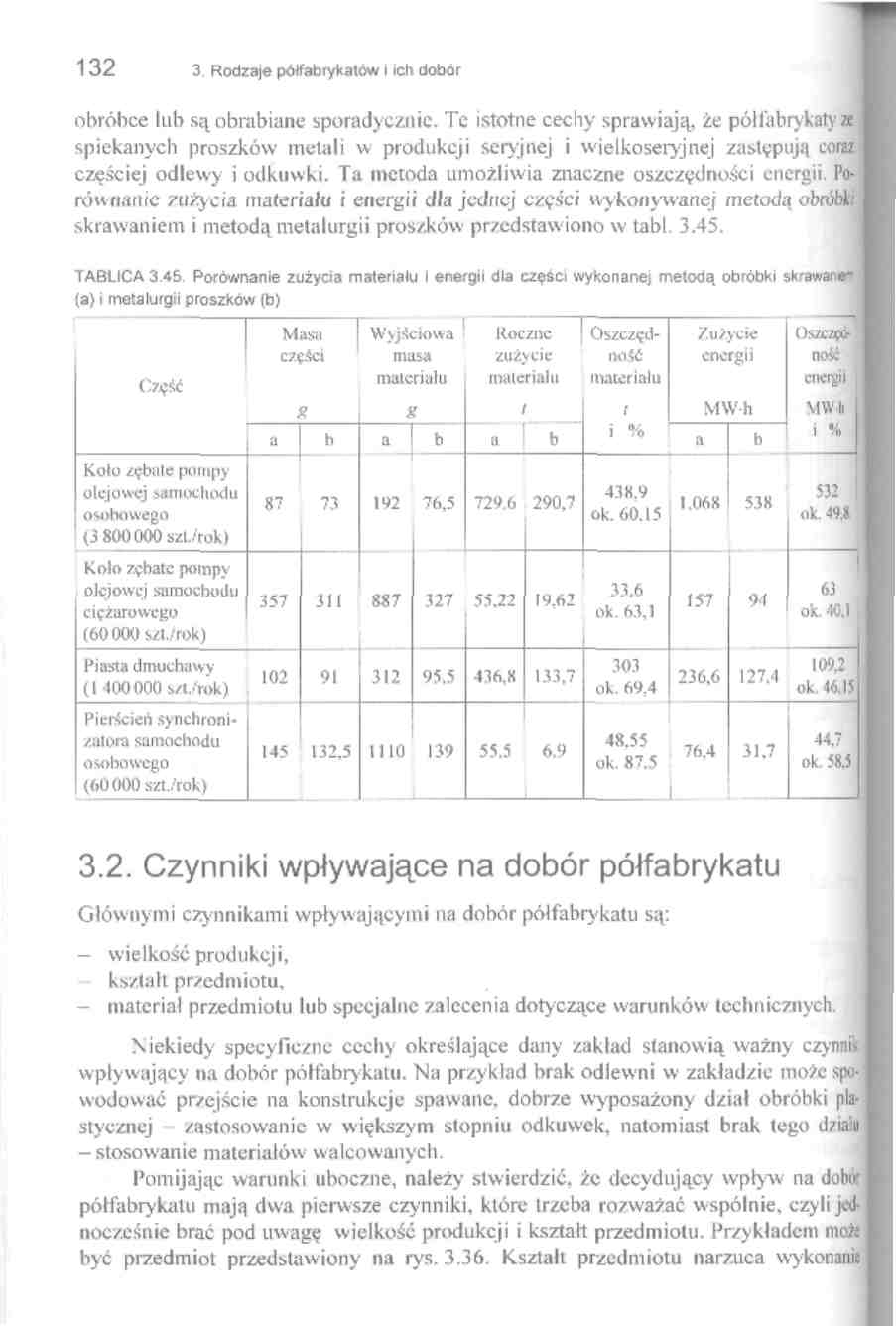